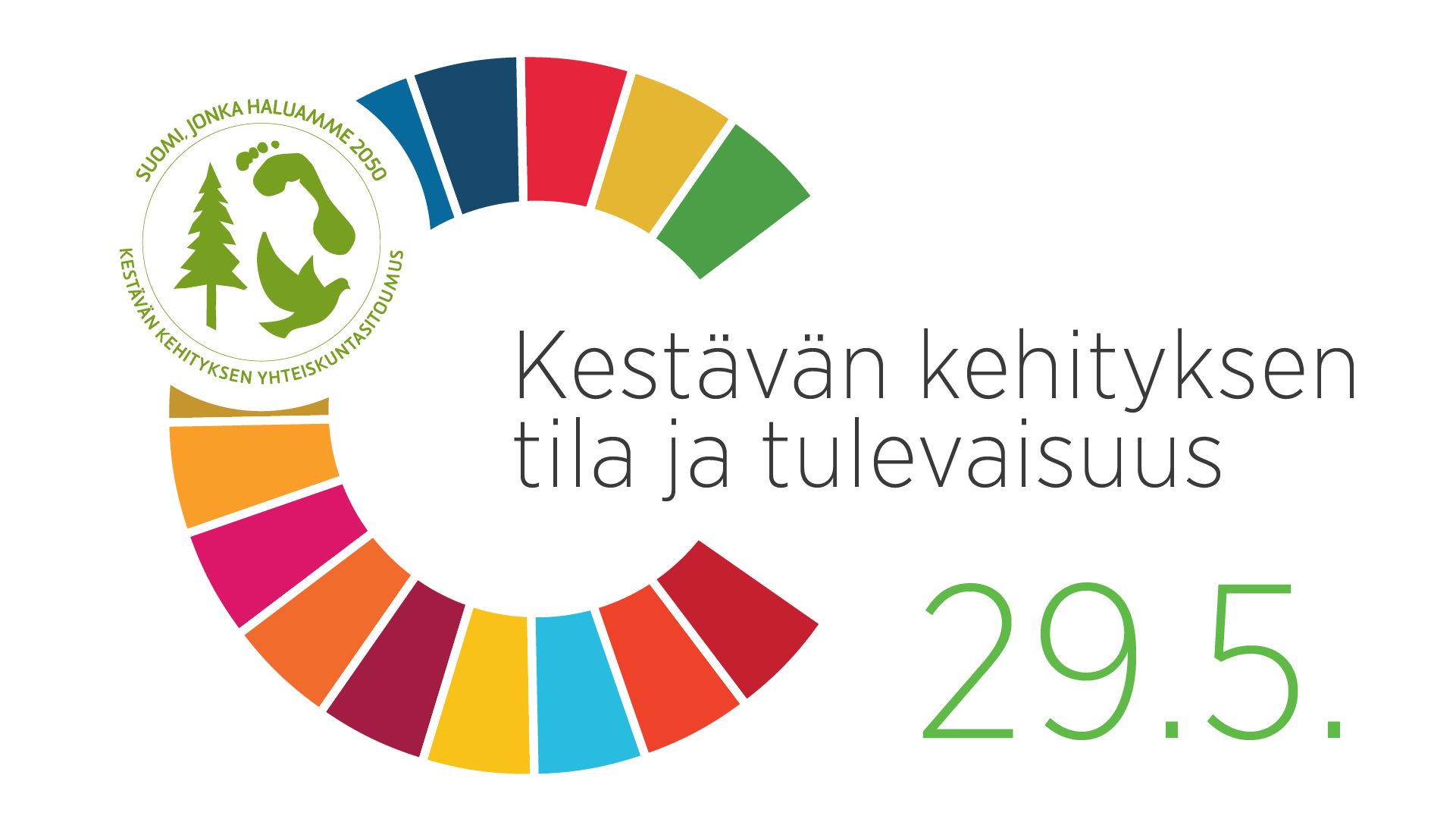 Yhteenveto tilaisuuden viesteistä.
Päivässä käsiteltiin 
SDGt 4,8,10,13,16, 17
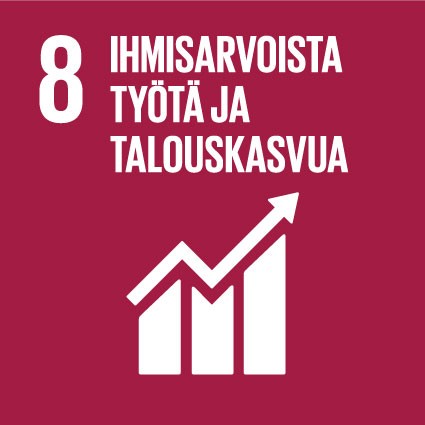 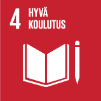 Koulutus ja työ
"Muutos hiilineutraaliin maailmaan edellyttää ajattelutapojemme uudistamista ja käsityksiemme avartamista. Meidän tulee käydä arvokeskustelua ja määritellä, mitä ihmisyys voisi olla planeetalla, jossa erilaiset eliöt ja eloton luonto ovat riippuvaisia toisistaan." 
- Apulaisprofessori Arto O. Salonen

Poimintoja eriarvoisuuden vähentämisestä ja yhdenvertaisuuden edistämisestä:
Suomessa tulisi miettiä entistä vahvemmin sitä, mitä voimme tehdä muiden maiden hyväksi koulutuksen alueella. 
Peruskoulun on pyrittävä kokonaisvaltaisesti vastuullisen maailmasuhteen rakentumiseen.
Tarvitsemme lukutaidon rinnalle tulevaisuuslukutaitoa, jotta osaamme tehdä päätöksiä menneisyyden sijaan tulevaisuuteen perustuen.
Työajan radikaali vähentäminen on yksi keskeinen keino vähentää ympäristökuormaamme.
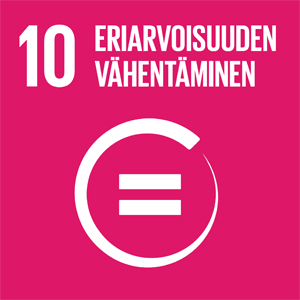 Palvelujärjestelmän yhdenvertaisuus
“Haavoittuvassa asemassa olevien ihmisten oikeuksien turvaaminen, moninaisuuden näkeminen yhteiskunnan voimavarana ja yhteiskunta, johon kaikki voivat osallistua, antavat parhaat lähtokohdat hyvinvoivalle ja vahvalle Suomelle tulevaisuudessakin.” 
– Yhdenvertaisuusvaltuutettu Kirsi Pimiä

Poimintoja eriarvoisuuden vähentämisestä ja yhdenvertaisuuden edistämisestä:
Perus- ja ihmisoikeuksien huomioiminen ja yhdenvertaisuusvaikutusten arviointi tulisi sisällyttää lainvalmisteluun
Syntymätodistusten puute vaikeuttaa ihmisten pääsyä palvelujärjestelmän piiriin
Tarvitaan valtakunnallinen linjaus terveydenhuollon tarjoamisesta paperittomille
Yhdenvertaisuuden varmistamiseksi tarvitaan vahvempaa yleislainsäädäntöä täydentävän erityislainsäädännön sijaan
Ulkopolitiikassa ja kehitysyhteistyössä tulee sisällyttää vammaiset henkilöt muiden rinnalle eikä aina eriyttää omaksi ryhmäkseen
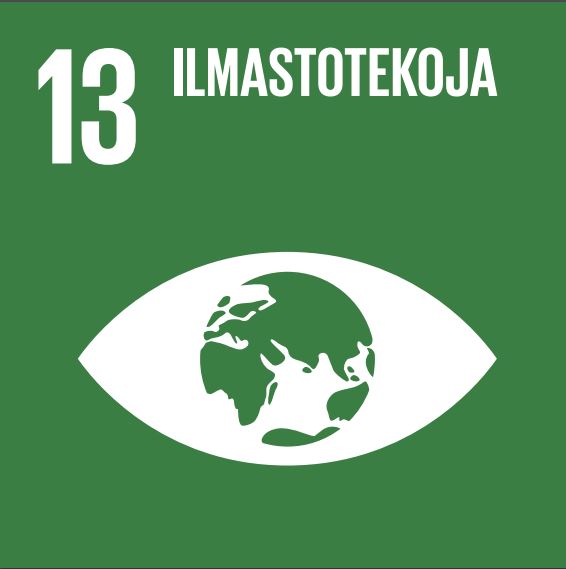 Ilmastoratkaisujen Leijonan luola
“Käytössämme on jo monia ilmastoratkaisuja, joilla olisi valtavasti lisäpotentiaalia eri esteiden takana. Lainsäädäntö itsessään onkin keskeisin ratkaisu. Jokaisen lain tulisi olla ilmastolaki, jotta ilmastonmuutos huomioidaan kokonaisvaltaisesti.” 
– Emma ja Zahra, Plan Suomen lastenhallitus
Poimintoja ilmastoratkaisuista:
Kansalaiskokeilut ovat usein avainasemassa luomassa ilmastoratkaisuista uutta valtavirtaa. Näiden skaalaamiseen tulisi kiinnittää enemmän huomiota politiikkatoimenpitein.
Kaupunkien ilmastotavoitteiden saavuttamiseen tarvitaan kaupunkikonsernin, yritysten, yhteisöjen ja kaupunkilaisten vahvaa yhteistyötä sekä kansallisten ja kansainvälisten verkostojen tukea. 
Vapaaehtoinen sopiminen, Green Dealit, voi olla ketterä ja koko toimialaa innostava keino lainsäädännön sijasta kestävyystavoitteiden asettamiseen ja seurantaan.
Kansainväliseen ilmastorahoitukseen panostamalla ja ympäristölle haitallisista tuista luopumalla Suomi voisi olla kokoaan suurempi ilmastoratkaisija.
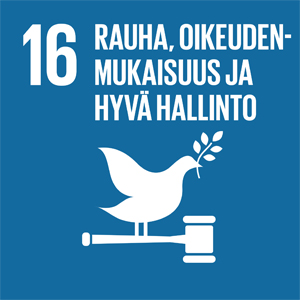 Nuoret, rauha ja turvallisuus
“Rauhanprosessit ovat harvoja historiallisia hetkiä, joissa mietitään politiikan ja yhteiskunnan pelisääntöjä uudestaan. Siihen työhön ja miten se tehdään, Suomella on todella paljon annettavaa.” 
– Johanna Poutanen, CMI

Poimintoja rauhasta ja nuorten osallistumisesta:
YK:n päätöslauselmaa 2250 ”Nuoret, rauha ja turvallisuus” ei koske vain ulko- ja kehityspolitiikkaa, vaan on Suomelle myös kansallinen asia
Nuorilla on mahdollisuus toimia rauhan ja yhteiskunnan rakentajina
Maahanmuuttajataustaiset nuoret tulee nähdä positiivisena voimana yhteiskunnassa – ei syrjäytymis- tai radikalisoitumisvaaran kautta
Polarisaation purkamiseksi tarvitaan dialogia valtaväestön ja maahanmuuttajataustaisten nuorten kesken